ＤＸ推進の取り組みについて
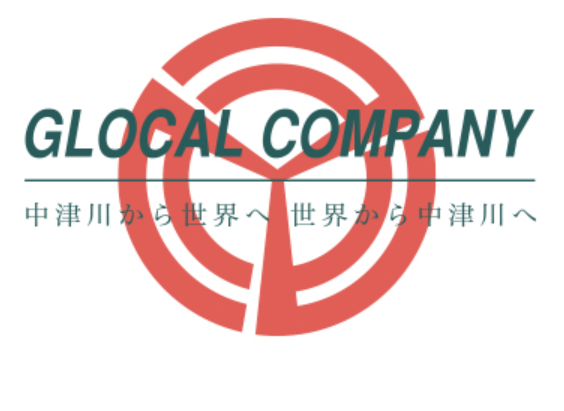 株式会社中央物産
会社方針

　１．お客様に満足いただける製品の提供　２．信用と和と進取の精神を重んじた経営の実践　３．企業の社会的責任の全う

ＤＸ推進の取り組み

　１．ＤＸ推進による経営効率化
　　　　全社的な業務の最適化と顧客サービス向上
　２．ＤＸ推進のためのデジタル人材の育成
　　　　積極的なＩＴ技術の活用
　３．ＤＸ推進による事業環境変化への対応
　　　　新たなビジネスモデルの創出
ＤＸ（デジタルトランスフォーメーション）を推進してさらなる発展と社会貢献を実現します。
経営の
効率化
配管材事業
新しい
ビジネス
モデルの
創出
ＩＴ技術
活用
データ
活用
化成品事業
新市場開発部
デジタル人材の育成